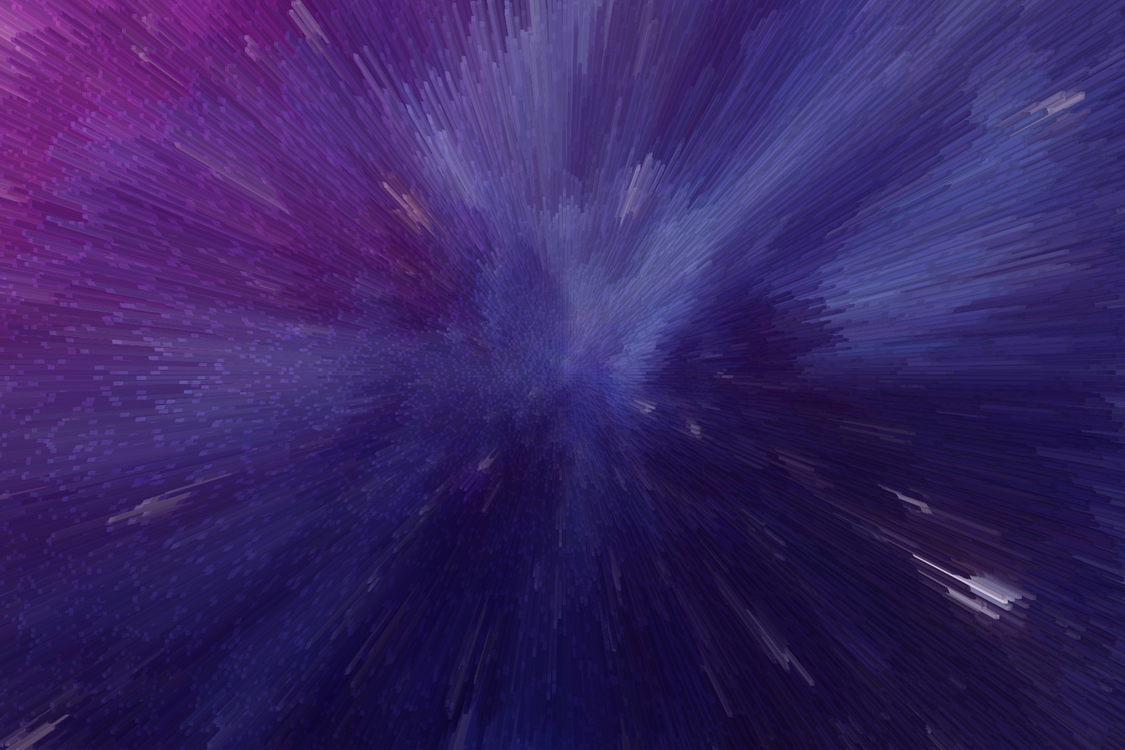 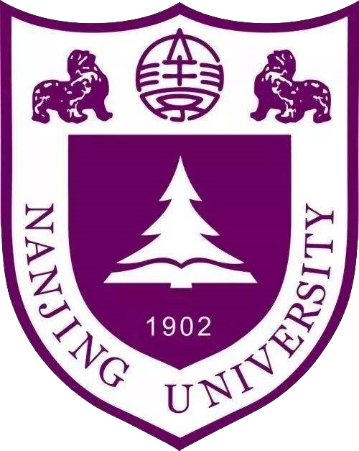 OPEN TOPIC
实数的完备性
南京大学计算机科学与技术系
	   
            2019年12月5日
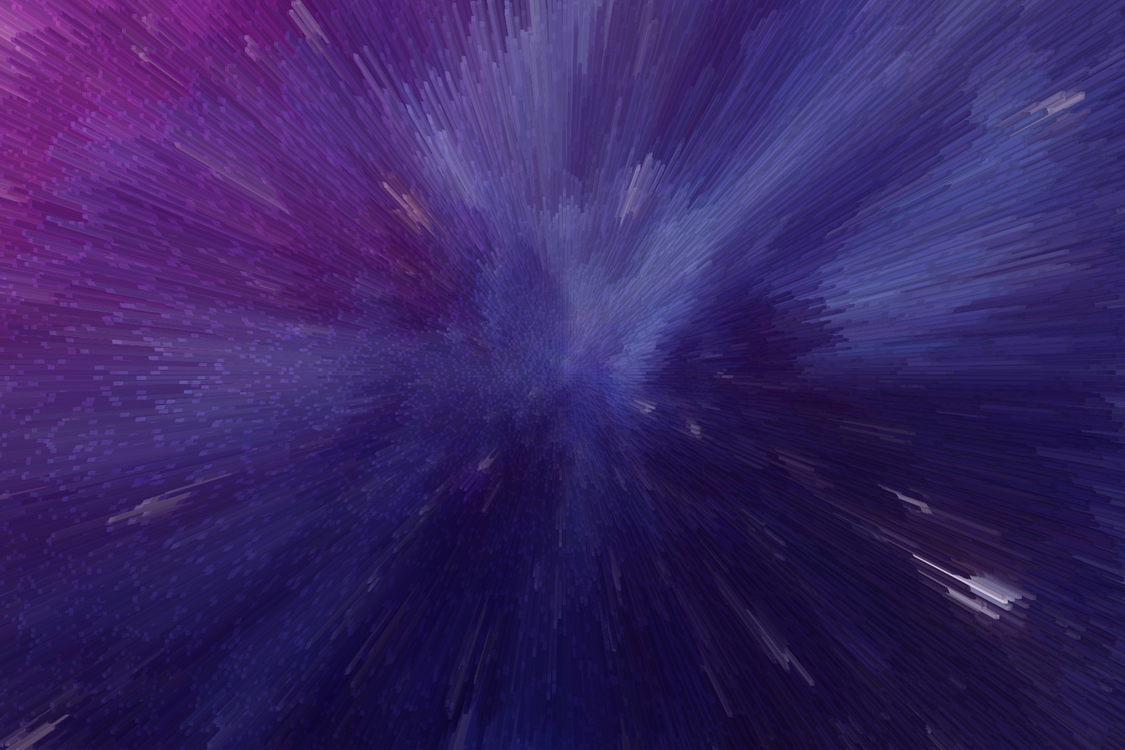 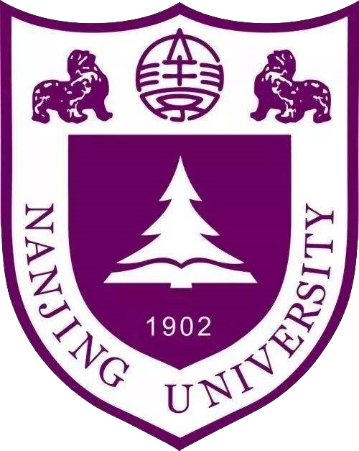 目  录
Department of Computer Science and Technology of Nanjing University
实数的完备性的概念
实数的完备性的等价形式
实数的构造方式
01
03
02
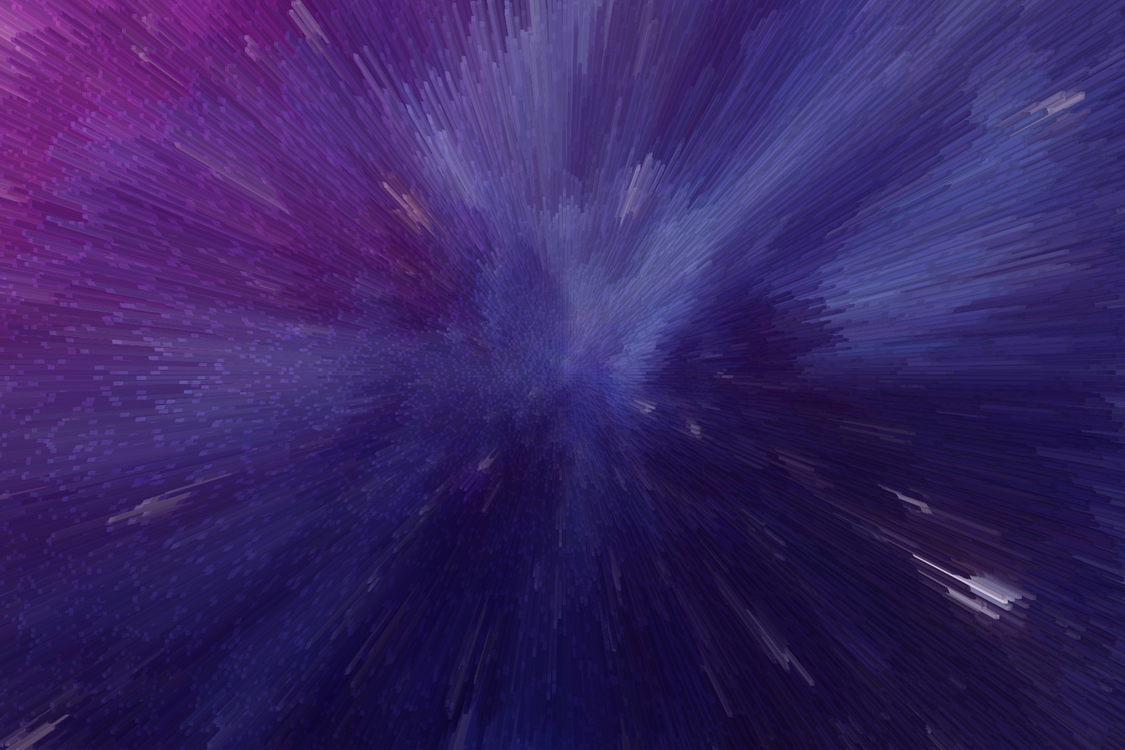 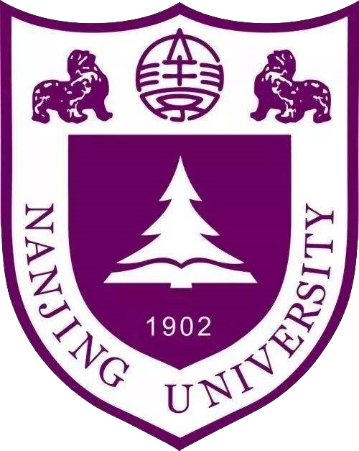 01
实数的构造方式
01
Department of Computer Science and Technology of Nanjing University
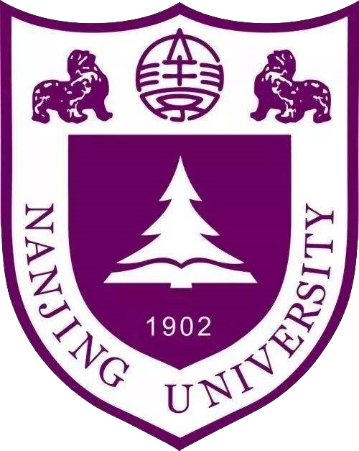 实数的构造方式
Department of Computer Science and Technology of Nanjing University
NANJING
UNIVERSITY
孕育于希腊时期的微积分思想与方法，经过了漫长时期的酝酿到了十七世纪在工业革命的推动下取得了巨大的成功，但在其创立伊始，由于缺乏一个完备的数域作为它的理论域，只好将其演绎体系建立在以直观为基础的几何与运动学的连续性上。这就形成了方法上有效但逻辑上不能自圆其说的矛盾局面，与数学向着抽象化发展的理念背道而驰。
       可以这样说，在牛顿莱布尼茨时期的微积分与其说是数学，不如说是为工业发展服务的一个工具。到了十九世纪，分析学已经达到巨大成就，而它的逻辑基础确实非常落后而且混乱。就像在物理学天空的两朵乌云一样，数学的逻辑基础也在阻碍着数学的进步。对旧逻辑体系的推导和新逻辑系统的重建是当时数学家着急要做的事情。
对实数的重新定义，就是其中至关重要的一环。
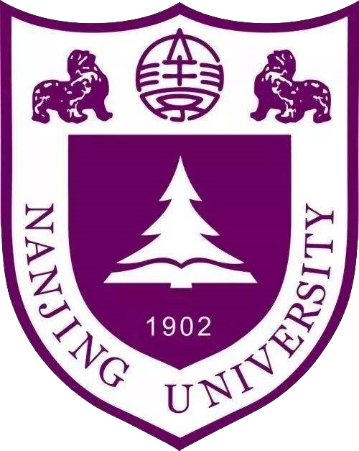 实数的构造方式
Department of Computer Science and Technology of Nanjing University
康托尔实数
NANJING
UNIVERSITY
为了建立分析学的严谨基础，这一障碍必须加以克服。柯西曾设想在有理数范围内没有极限，但本身具有凝聚特征的有理数序列就趋向于无理数，这必须假定无理数是存在的。一方面要把无理数定义为作为某些有理数序列的极限。另一方面，这些有理数序列极限的存在性又只能在有了无理数之后才能得到保证。这就产生了一个逻辑的自身循环，即循环论证。十九世纪后半期经过康托尔等人的努力，终于完成了今天所谓的实数的康托尔理论。
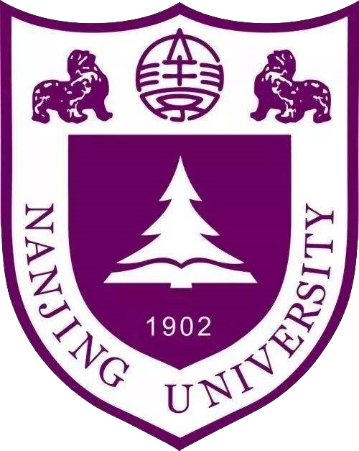 实数的构造方式
Department of Computer Science and Technology of Nanjing University
NANJING
UNIVERSITY
实数的定义——
有理数基本序列等价类的集合称为实数集，记作R。其中每一个等价类称为一个实数
定理：实数数列的极限存在当且仅当它是一个实数基本数列。
之后，可以根据有理数等价数列对所定义的加法、乘法运算的封闭性等一系列性质，建立实数的运算，并证明实数关于四则运算也是封闭的。
这是实数的一种构造方式
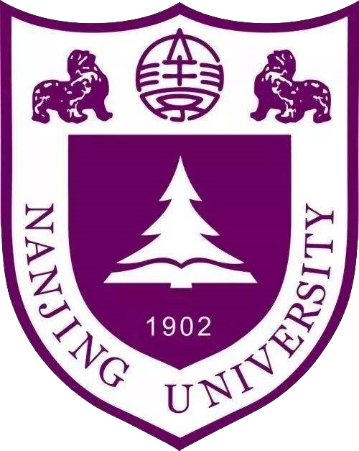 实数的构造方式
Department of Computer Science and Technology of Nanjing University
戴德金定理构造实数
NANJING
UNIVERSITY
戴德金基本定理说明：实数时连续无隙的，即没有空隙可以放入非实数，这是有理数集和实数集最本质的区别
这也是实数的一种构造方式
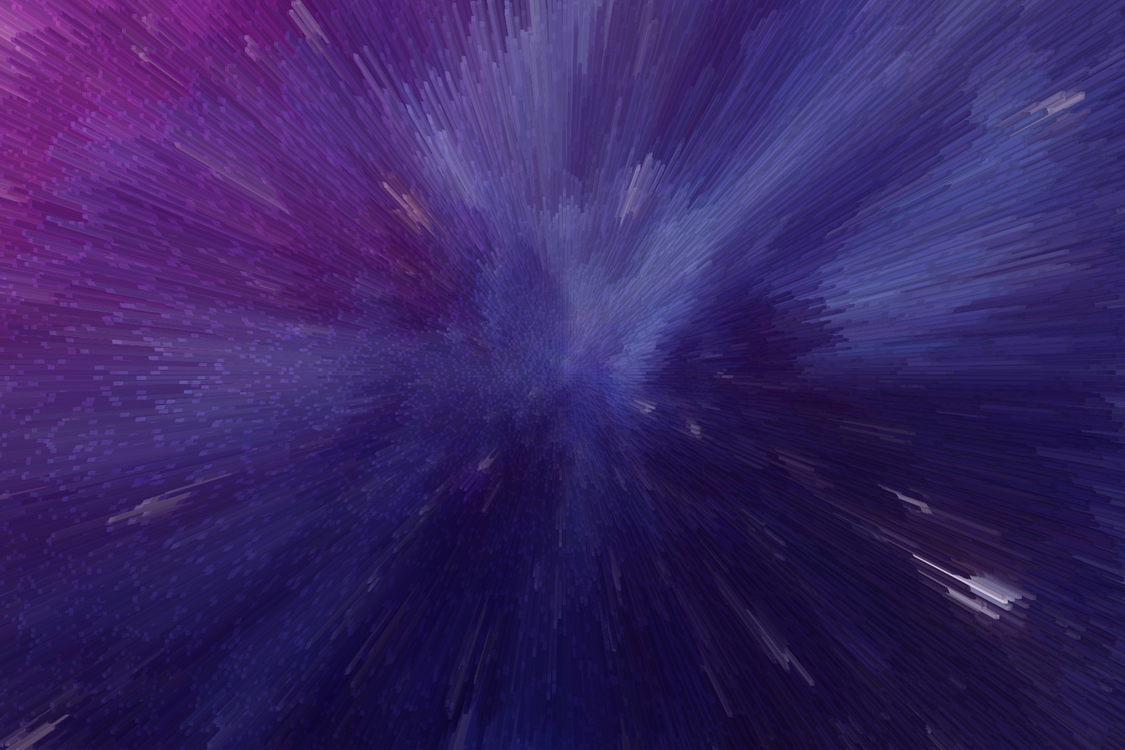 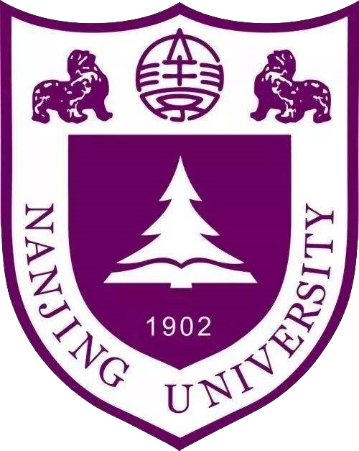 02
实数的完备性的概念
02
Department of Computer Science and Technology of Nanjing University
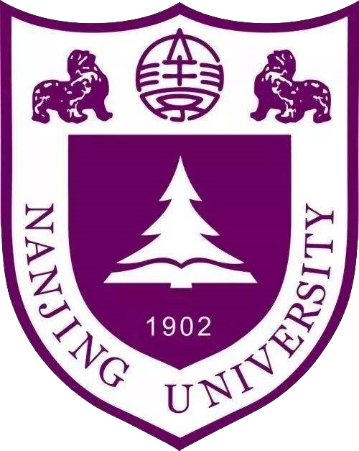 实数的完备性的概念
Department of Computer Science and Technology of Nanjing University
完备性
什么是完备性？
NANJING
UNIVERSITY
为什么实数集有完备性？而有理数集没有？
假设实数轴是一条路，我们可以一直走到任何实数，它们就在那里等着
也就是说，这条路是被实数填满的，而不是被有理数填满的
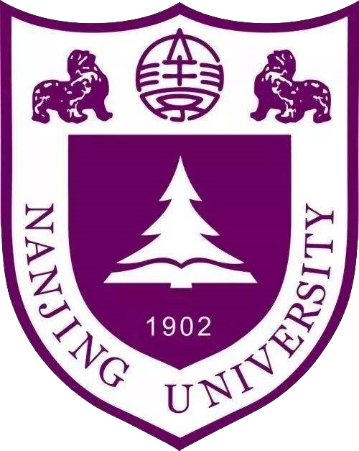 实数的完备性的概念
Department of Computer Science and Technology of Nanjing University
实数的完备性
什么是实数的完备性？
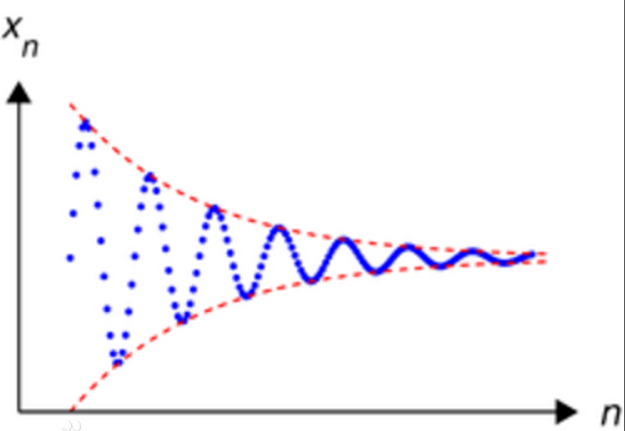 实数集合是一个完备空间，它满足:
NANJING
UNIVERSITY
所有实数的柯西序列都有一个实数极限
实数是有理数的完备化
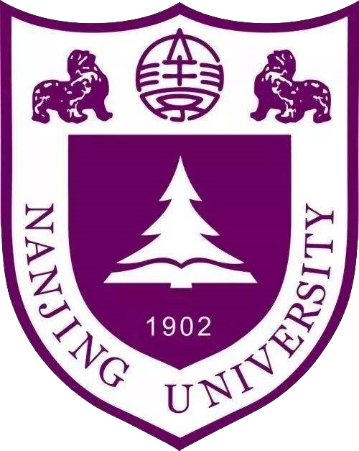 实数的完备性的概念
Department of Computer Science and Technology of Nanjing University
一般认为就是实数集的任何有界闭集（包括整个实数集）内的任何柯西收敛列的极限都在这个闭集内。
整个实数完备性体系包括六条基本定理：确界定理，单调有界定理，区间套定理，有限覆盖定理，聚点定理，柯西收敛准则。
NANJING
UNIVERSITY
用戴德金原理来描述实数的完备性
将戴德金原理作为实数完备性公理
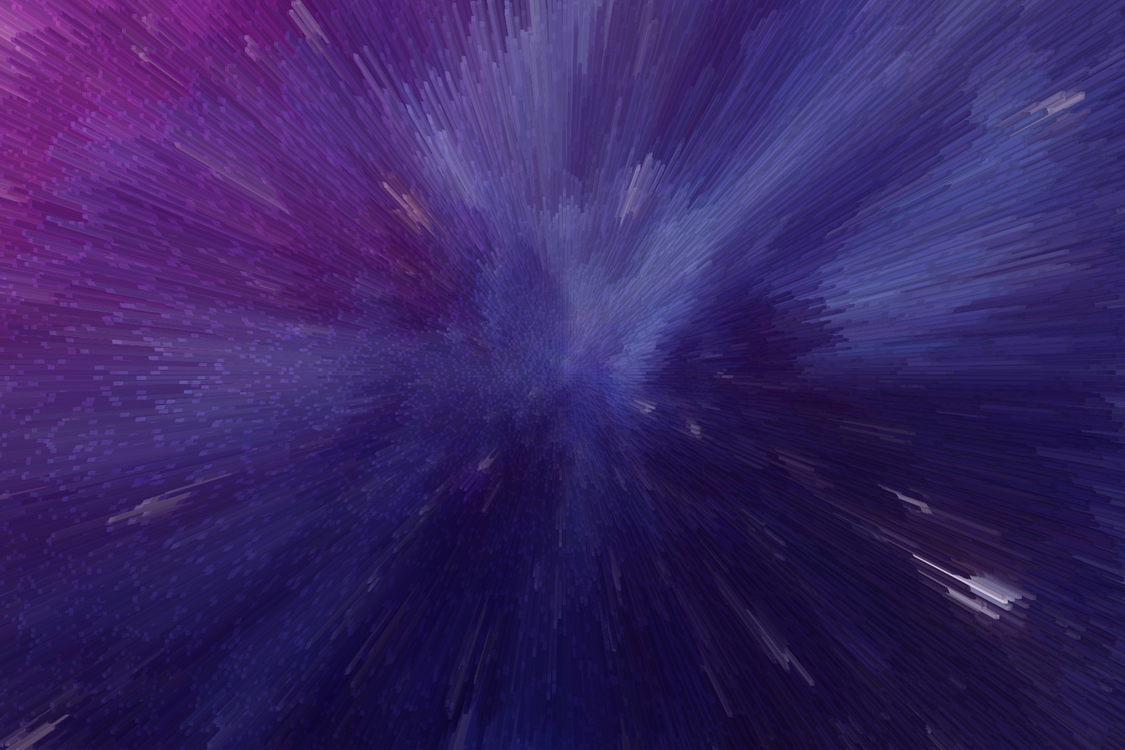 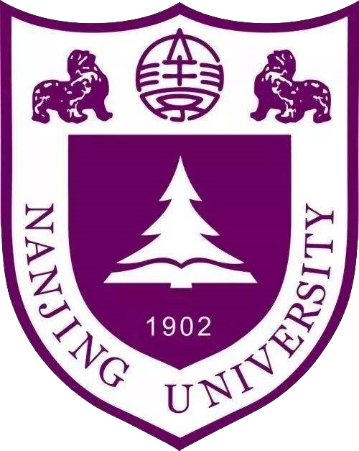 03
实数的完备性的等价形式
03
Department of Computer Science and Technology of Nanjing University
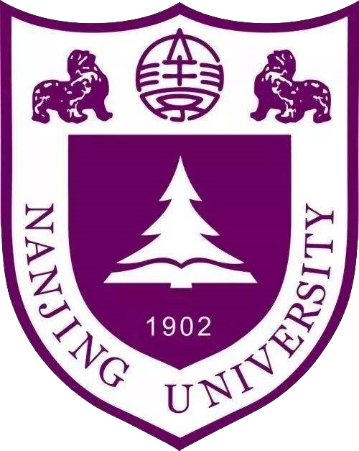 实数的完备性的等价形式
Department of Computer Science and Technology of Nanjing University
实数的完备性的六种等价形式（六个基本原理）
NANJING
UNIVERSITY
1、确界定理
2、单调有界定理
3、区间套定理
4、有限覆盖定理
6、柯西收敛准则
5、聚点定理
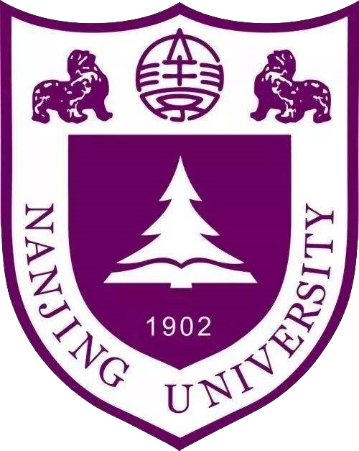 实数的完备性的等价形式
Department of Computer Science and Technology of Nanjing University
确界定理(UD上称它为The completeness axiom of the reals)
任一有上界的非空实数集必有上确界；              任一有下界的非空实数集必有下确界。
NANJING
UNIVERSITY
所以确界定理是实数的完备性的一种等价形式
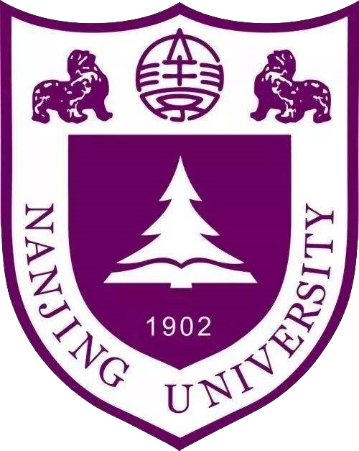 实数的完备性的等价形式
Department of Computer Science and Technology of Nanjing University
单调有界定理
实数数列单调递增有上界(或单调递减有下界)时，该数列极限必存在.
NANJING
UNIVERSITY
单调有界定理可以由确界定理导出，而确界定理也能由单调有界定理导出（这里不做证明），确界定理又是实数的完备性的一种形式
所以单调有界定理也是实数的完备性的一种等价形式
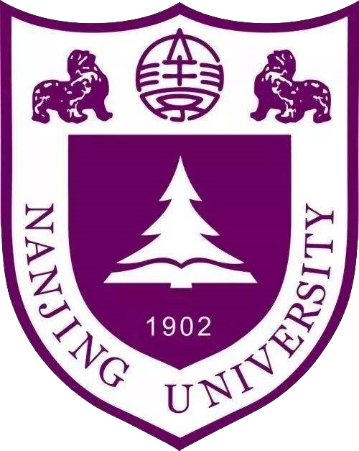 实数的完备性的等价形式
Department of Computer Science and Technology of Nanjing University
区间套定理
NANJING
UNIVERSITY
用单调有界定理来证明
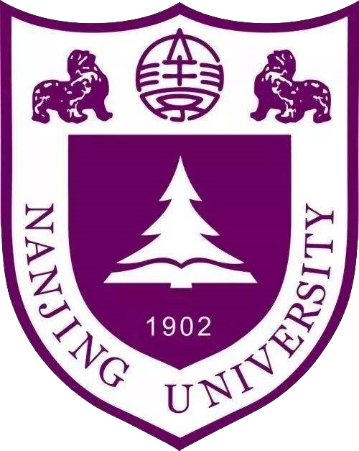 实数的完备性的等价形式
Department of Computer Science and Technology of Nanjing University
NANJING
UNIVERSITY
同样也能用区间套定理来证明单调有界定理，所以这两个定理也是等价的
所以
区间套定理也是实数的完备性的一种等价形式
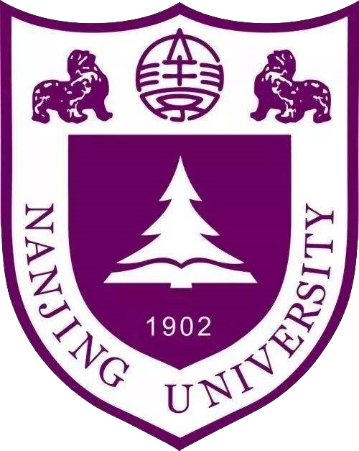 实数的完备性的等价形式
Department of Computer Science and Technology of Nanjing University
有限覆盖定理
NANJING
UNIVERSITY
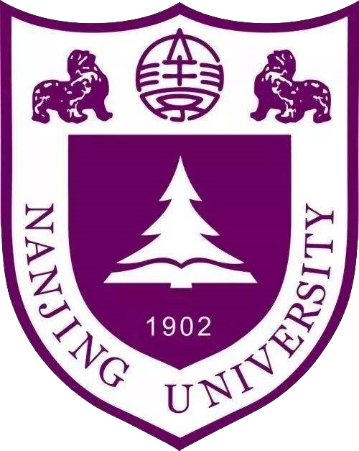 实数的完备性的等价形式
Department of Computer Science and Technology of Nanjing University
NANJING
UNIVERSITY
所以，有限覆盖定理也是实数的完备性的一种等价形式
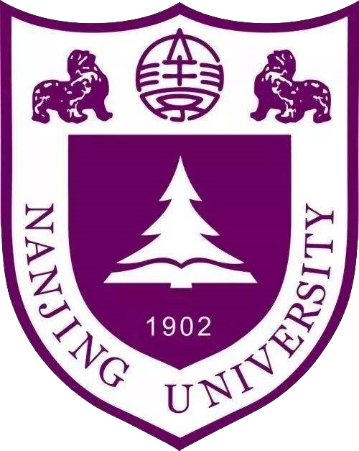 实数的完备性的等价形式
Department of Computer Science and Technology of Nanjing University
聚点定理
聚点定理和致密性定理等价 (有些书上说等同)
NANJING
UNIVERSITY
致密性定理：有界数列必有收敛子列
由于子列收敛, 设极限为M, 根据极限的几何意义, 在M的ε邻域内总有子列的无数个点.  而ε是任意正数,  这就意味着在A的任何邻域内都有子列的无数个点.
所以从点集的角度来描述该定理,  就是聚点定理：
有界点集至少有一个聚点
证明出致密性定理就相当于证明出了聚点定理

用区间套定理来证明
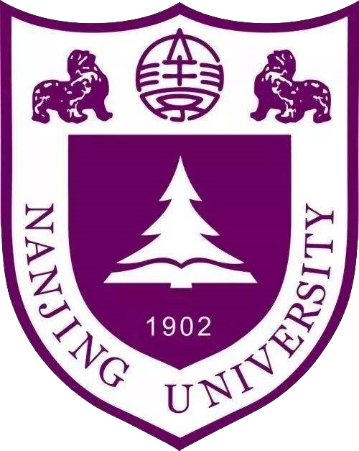 实数的完备性的等价形式
Department of Computer Science and Technology of Nanjing University
NANJING
UNIVERSITY
同样地，也可以用聚点定理证出区间套定理，所以聚点定理也是实数的完备性的一种等价形式
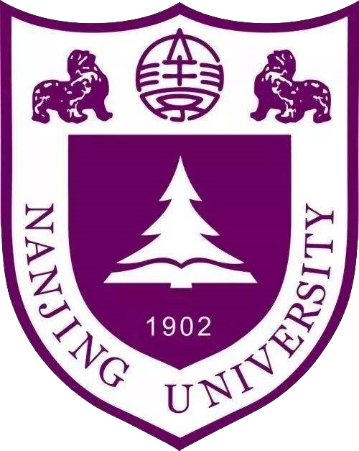 实数的完备性的等价形式
Department of Computer Science and Technology of Nanjing University
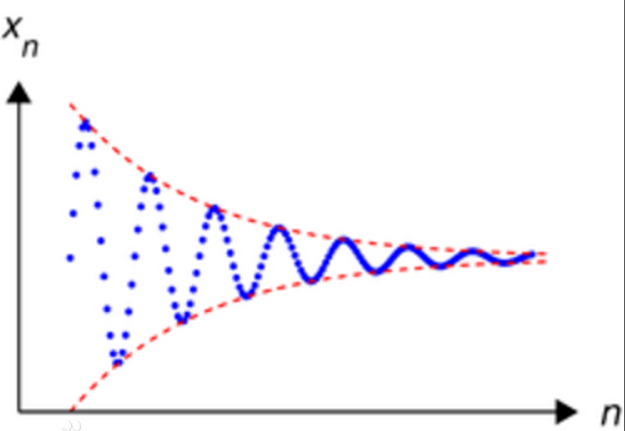 柯西收敛准则
NANJING
UNIVERSITY
柯西序列一定收敛，收敛序列一定满足柯西收敛准则
同样，也能用柯西收敛准则推出致密性原理，所以，柯西收敛准则也是实数的完备性的一种等价形式
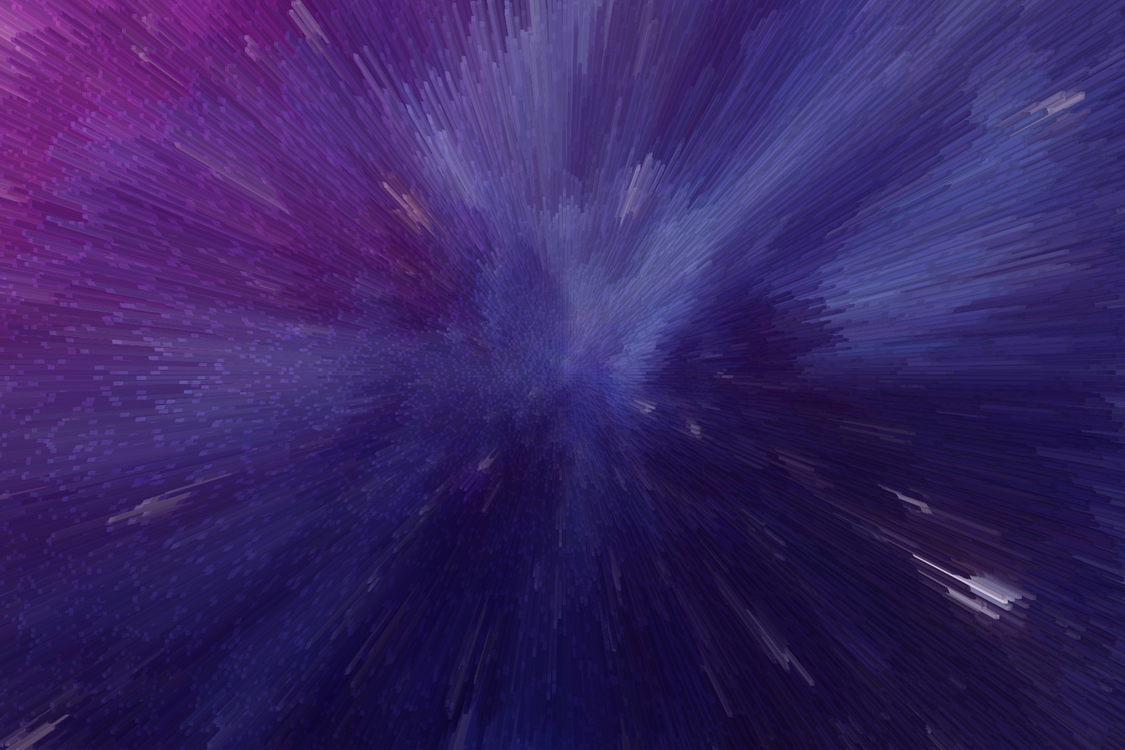 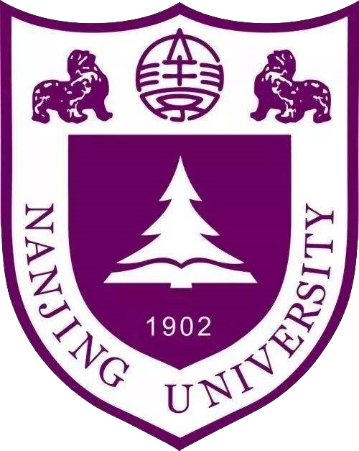 谢谢大家
感谢蚂蚁蚂蚁和助教的指导
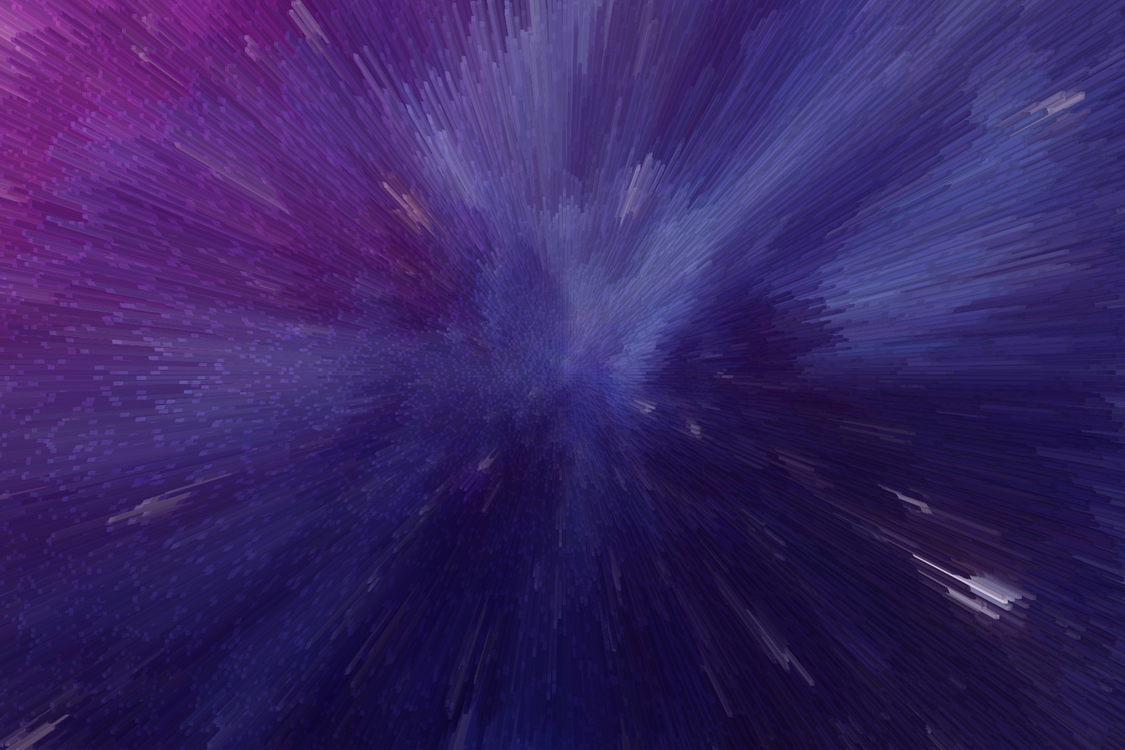 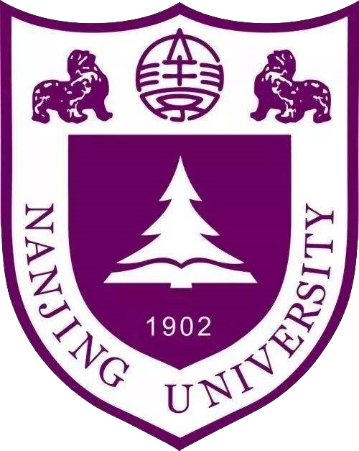 心中有党 考试理想